Prefetching Indoor Navigation Structures in Anyplace
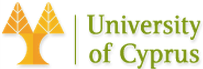 Demetris Zeinalipour

Assistant Professor
(Data Management Systems Laboratory)
Department of Computer Science
University of Cyprus

http://www.cs.ucy.ac.cy/~dzeina/
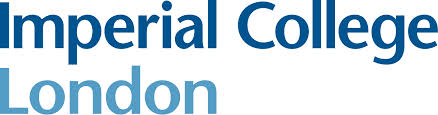 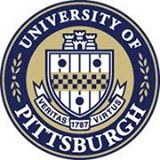 2nd Cyprus Workshop on Computing: Scientific Applications of Computing
October 27th, 2015, European University Cyprus, Nicosia, Cyprus
* Presented at 16th IEEE Int. Conference on Mobile Data Management (MDM’15), Pittsburgh, PA, USA, June 16, 2015
Motivation
People spend 80-90% of their time indoors – USA Environmental Protection Agency 2011.
>85% of data and 70% of voice traffic originates from within buildings – Nokia 2012.
The accurate localization of custodians in indoor spaces can enable a wide of range of new applications:
Navigation, Commerce, Smart *, Health & Manuf.
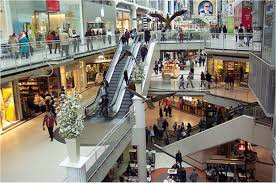 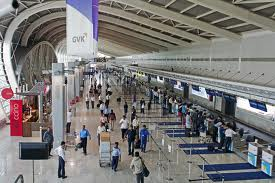 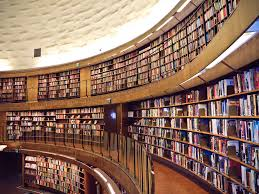 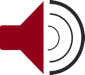 Localization Technologies
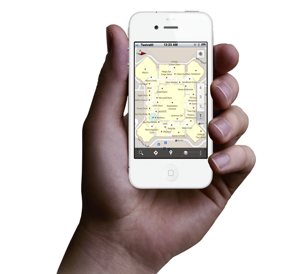 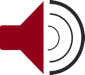 Modern trend is  to build Internet-based Indoor Navigation (IIN)* services founded on measurements collected by smart devices.
Technologies:
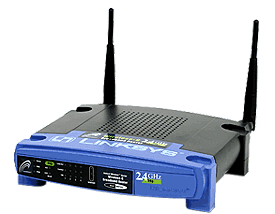 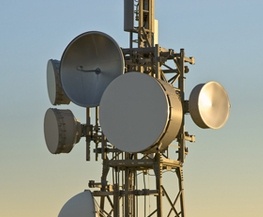 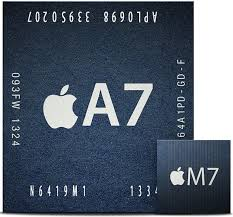 Wi-Fi APs, Cellular Towers, other stationary antennas
IMU Data (Gyroscope, Accelerometers, Digital Compass)
Magnetic Field Sensors
Beacons (BLE Beacons, RFID Active & Passive Beacons)
Sound (Microphone), Light (Light Sensor), …
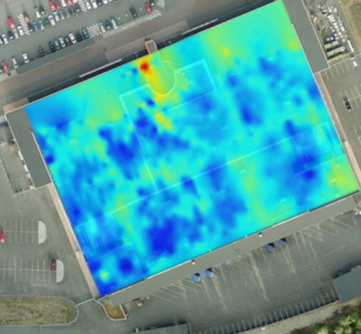 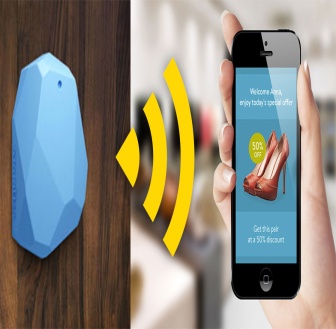 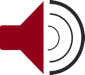 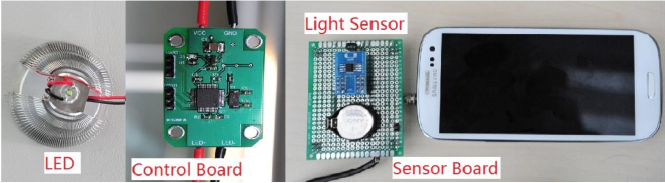 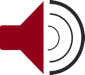 * “Internet-based Indoor Navigation Services”, Zeinalipour-Yazti, Laoudias, Georgiou and Chatzimilioudis, IEEE Internet Computing, 2015.
Anyplace
An complete IIN service open for research and development
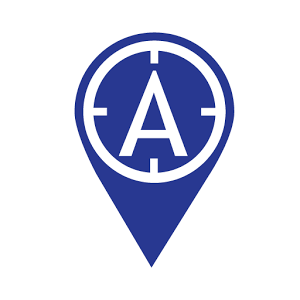 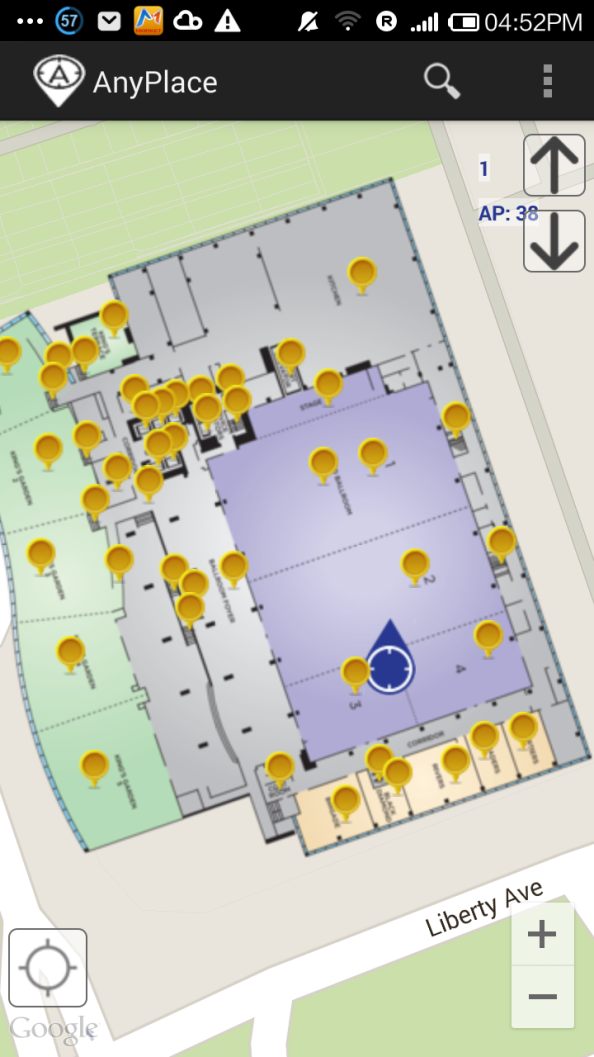 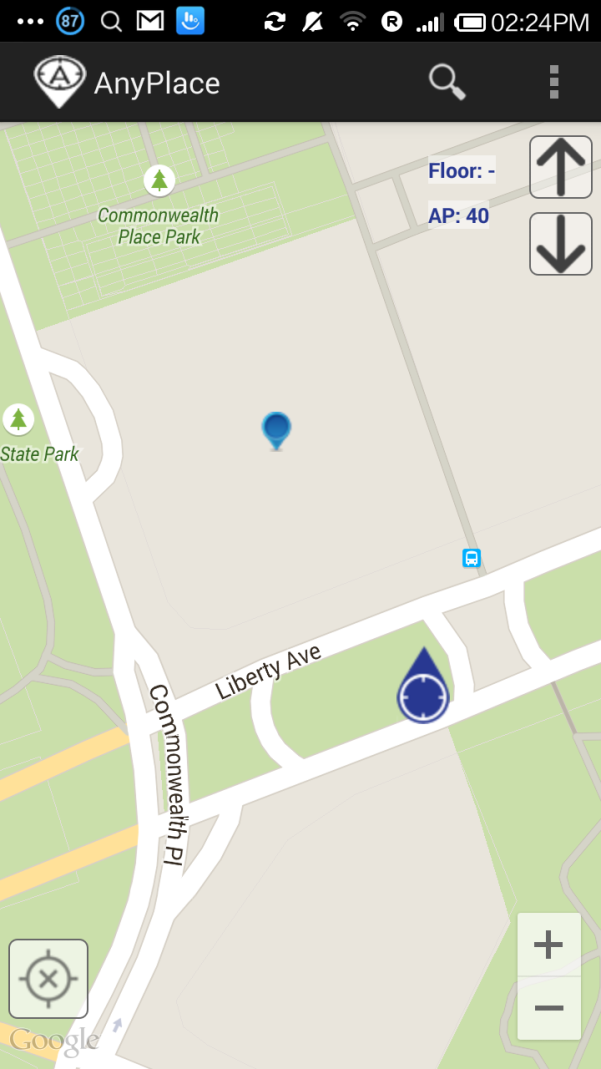 http://anyplace.cs.ucy.ac.cy/
Tutorial @ IEEE MDM’15!
After 
(using Anyplace)
Before 
(using Google API)
Anyplace @ IEEE MDM’15
Building Modeling
Map, Points-of-Interest
Crowdsourcing Radiomaps
 10 minutes / floor
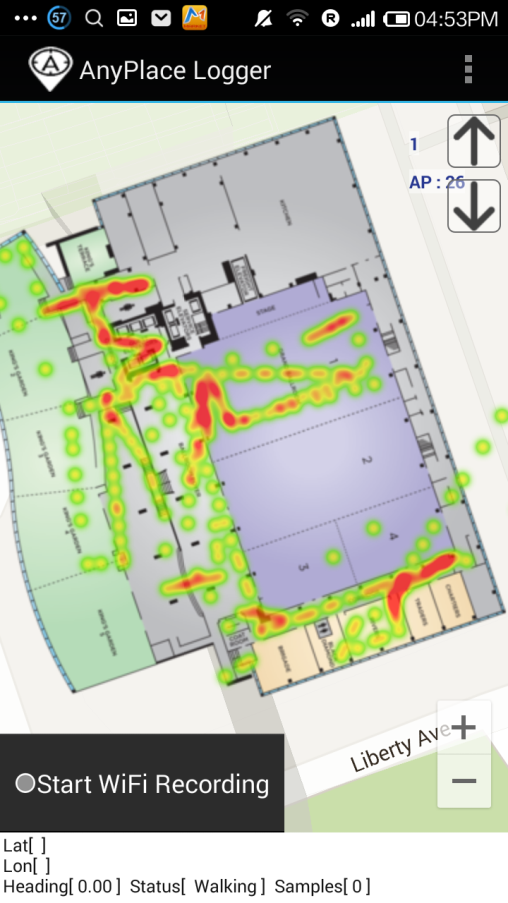 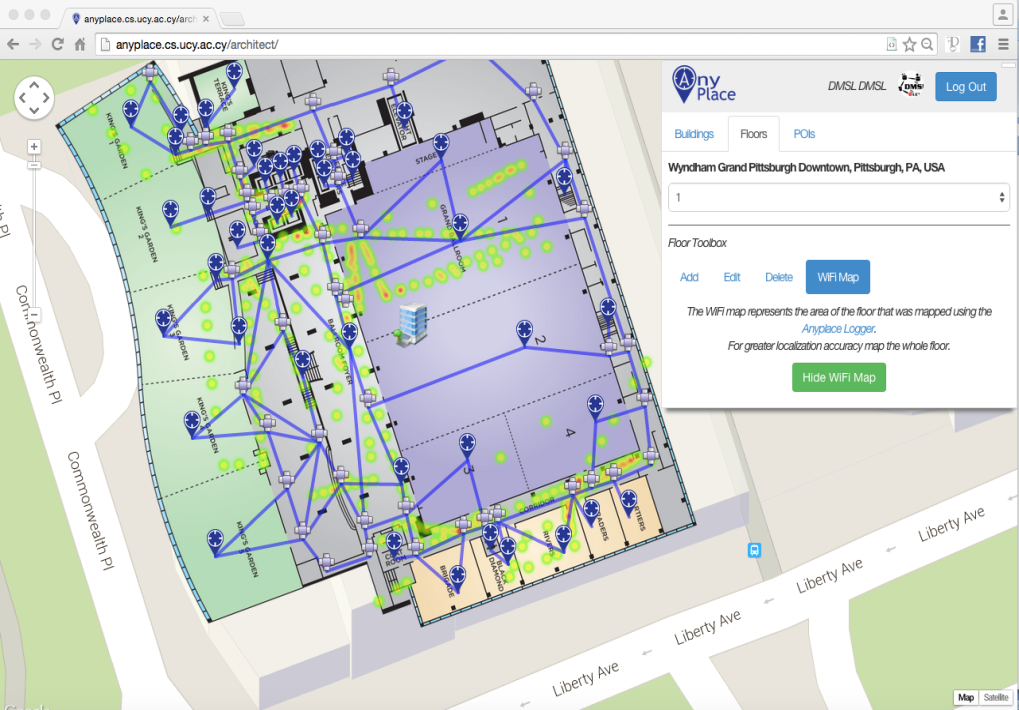 Anyplace Open Maps
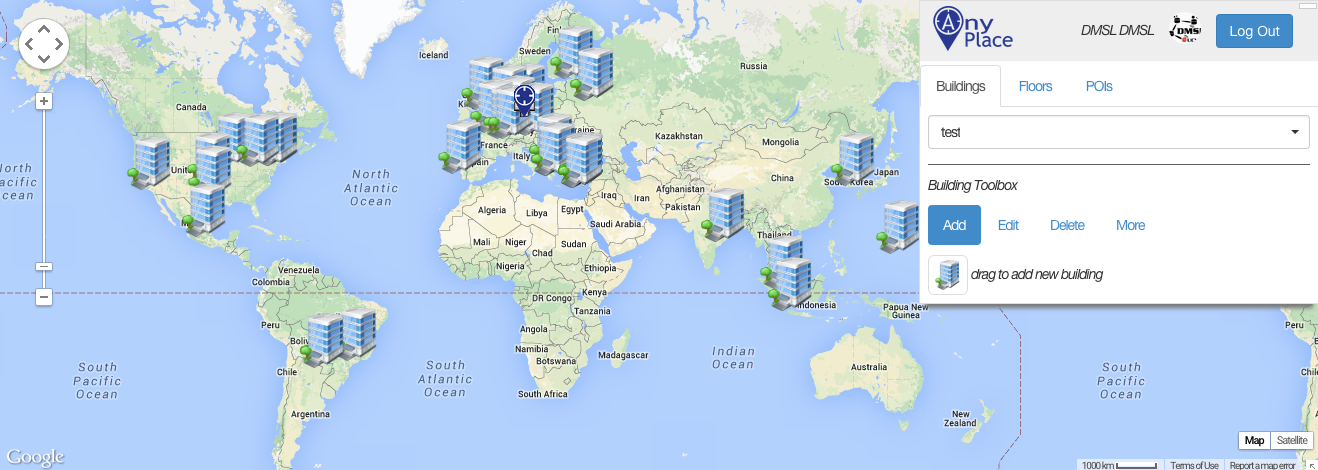 Logging in Anyplace
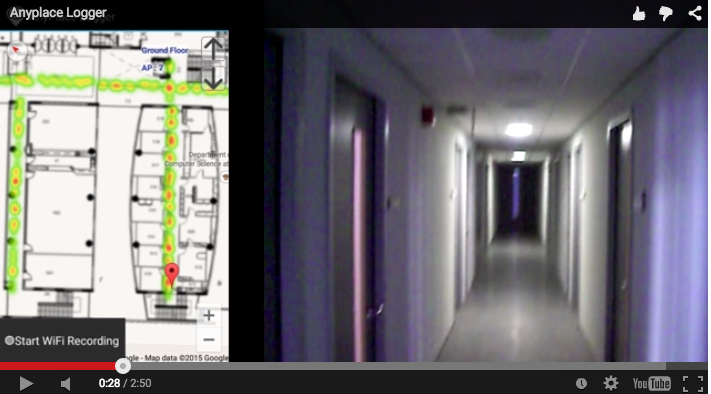 Video
Presentation Outline
Introduction
Problem Formulation 
The PreLoc Framework
Partitioning Step
Selection Step
Localization Step
Experimental Evaluation
Other Indoor Work
IIN Workflow
Logger
IIN Service
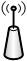 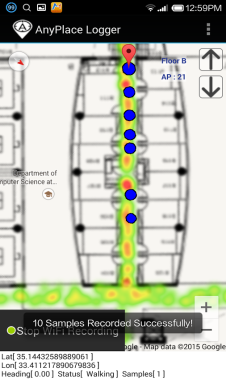 a) Upload Measurements
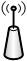 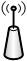 b) Build RM (Radiomap)
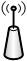 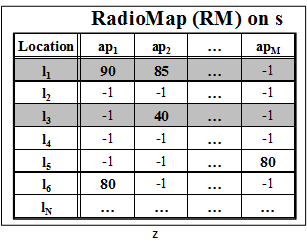 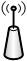 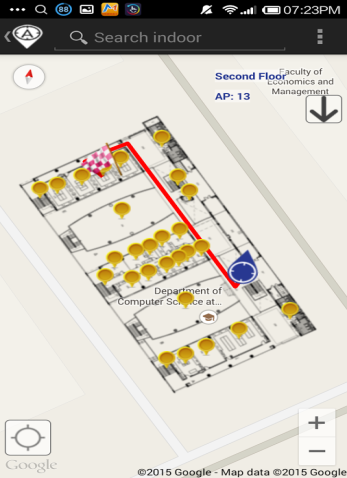 c) Localize
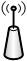 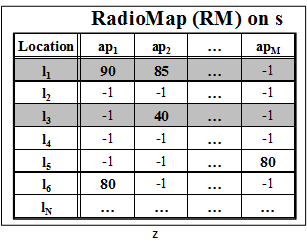 fingerprint
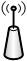 SSA
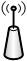 d) Localization Alternatives:
Client-Side-Approach (CSA)
Server-Side-Approach (SSA)
Navigator
CSA
CSA Navigation (Anyplace)
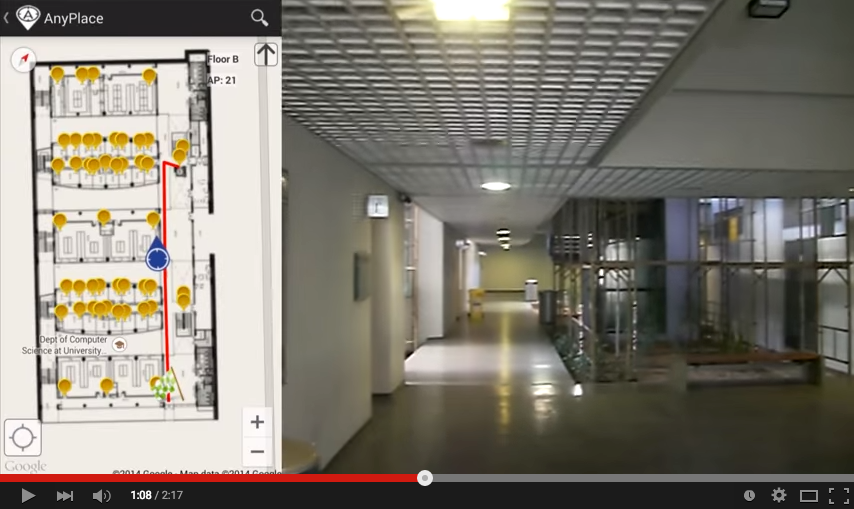 Video
CSA Weaknesses
Don’t know a priori what buildings we need!
e.g., a user lost on a complex University Campus.
CSA not compatible with the Cloud trend! 
signals, indoor POIs are overwhelming for mobiles
CSA is operating on outdated data!
Doesn’t take advantage of latest Radiomaps
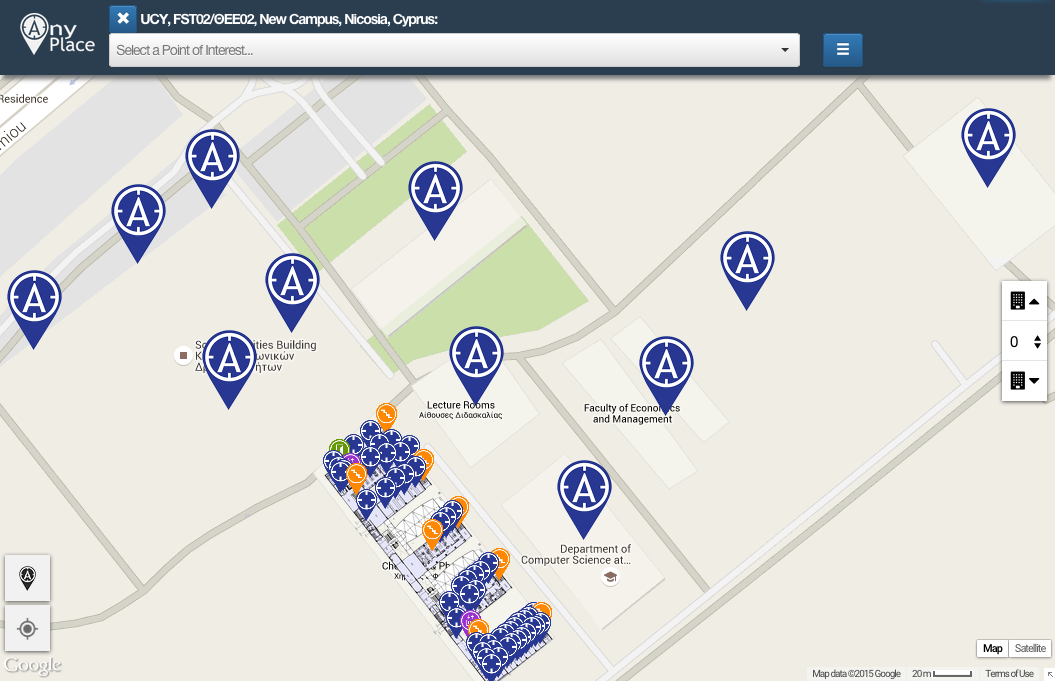 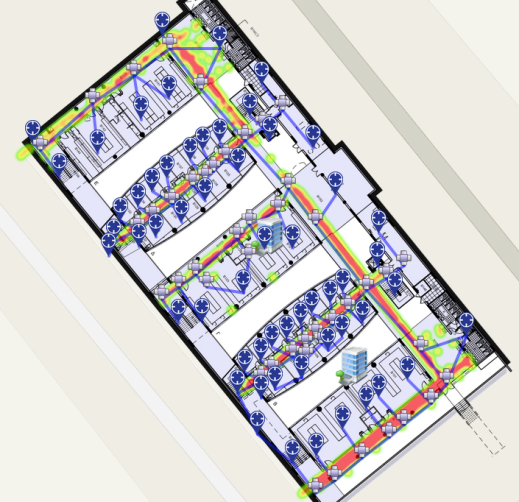 Our 8,900 m2 CS building has 45,000 reference positions!
(3-6MB) 

Whole Campus
50-100MB
SSA Navigation (Anyplace)
IIN Service
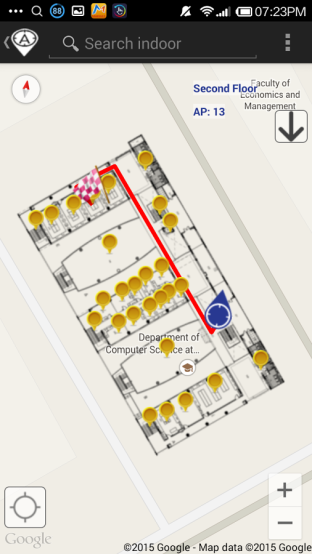 Where-am-I?
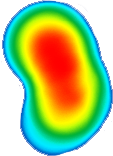 Where-am-I?
No Navigation
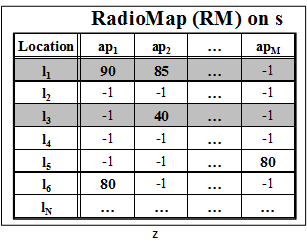 X
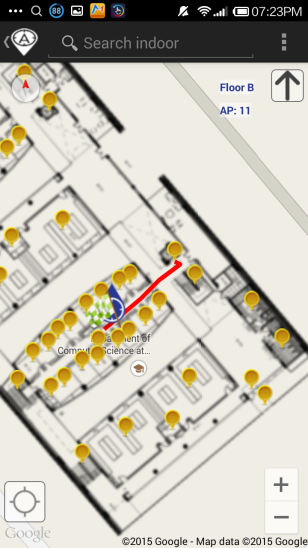 Where-am-I?
 Intermittent Connectivity
Time
Intermittent Connectivity
Wi-Fi coverage might be irregularly available inside  buildings due to poor WLAN planning
Complete planning would require a site
	survey tool (e.g., Ekahau, Tamograph).
A user walking inside a Mall in Cyprus
Whenever the user enters a store the RSSI indicator falls below a connectivity threshold -85dBm. (-30dbM to -90dbM)
When disconnected SSA doesn’t offer navigation anymore 
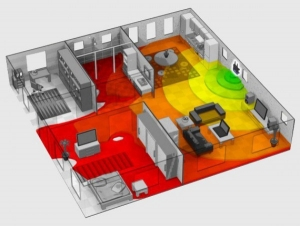 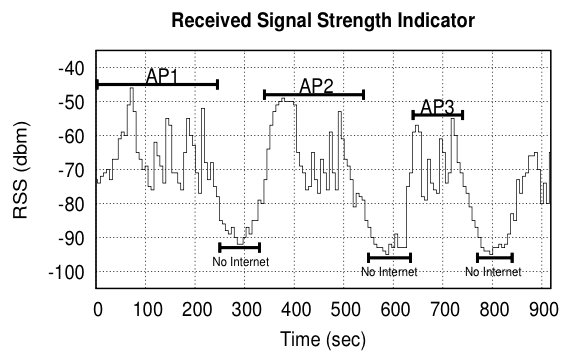 Intermittent Connectivity
Why not fallback from Wi-Fi to Mobile Internet (2G-4G) when Wi-Fi is not available?
Mobile Internet Limitations:
Coverage: blockage or attenuation of signals in indoor spaces.
Slow fallback between outdated Mobile Internet and Wi-Fi infrastructures.
Lack of ubiquitous 802.11k, 802.11r (fast roaming) and 4G infrastructure.
Limited Quota: Nobody wants to waste a mobile Internet plan for navigation purposes.
Unavailability due to Roaming: when traveling and needing indoor navigation at most.
PreLoc Navigation
IIN Service
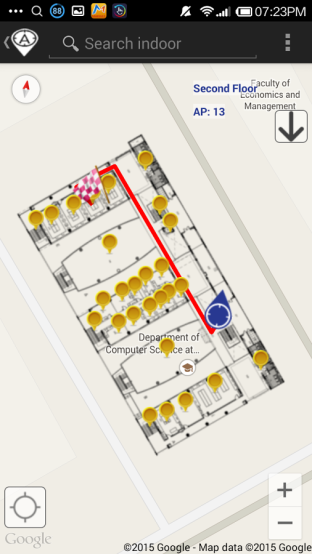 Prefetch K RM rows
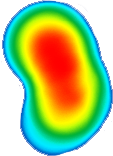 Prefetch K RM rows
X
Localize from Cache
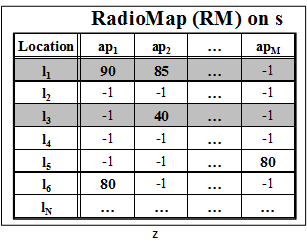 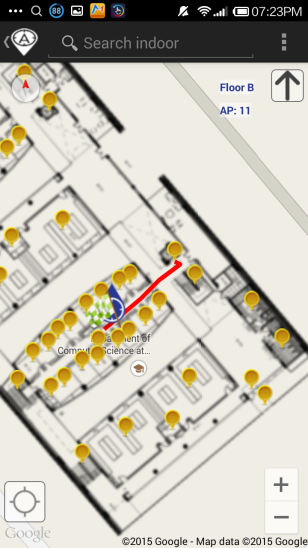 Prefetch K RM rows
 Intermittent Connectivity
Time
Problem Formulation
A mobile user u moves inside a building with m Access Points AP = {ap1,…, apm}.
RadioMap (RM) is available on Server (s)
x
x
x
u obtains fingerprint:           Vr = [ap1r,…, apmr] on every location (l), sends Vr  to s.
Pl: connectivity probability of a user at location l.
Objective: 
Prefetch K RM entries on u,    so that u localizes accurately  and efficiently.
x
x
x
x
x
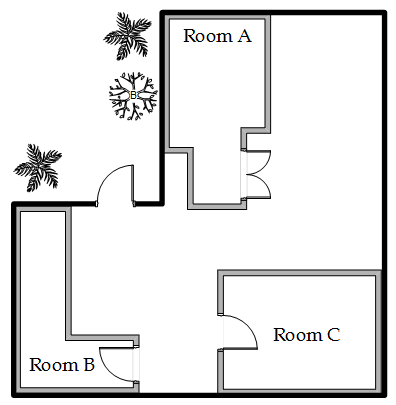 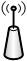 x
x
x
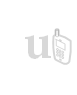 x
x
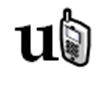 x
V6
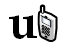 ap1
V1
x
x
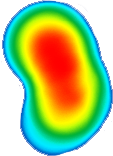 V5
x
V2
x
x
x
x
x
V4
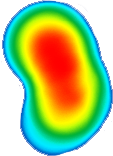 x
x
x
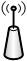 x
x
ap3
x
x
x
V3
x
x
ap4
x
x
x
x
x
x
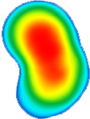 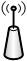 ap2
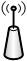 x
x
x
x
x
x
Presentation Outline
Introduction
Problem Formulation 
The PreLoc Framework
Partitioning Step
Selection Step
Localization Step
Experimental Evaluation
Other Indoor Work
PreLoc Partitioning Step
Why? RM might contain many points (45K in CSUCY!).
Action: The objective of this step is to cluster these into groups so that they are easier to prefetch.
K-Means simple well-established clustering algorithm.
Operation: Random Centroids (C), Add to Closest C, Re-adjust C
Re-adjusting Centroids expensive quadratic complexity 
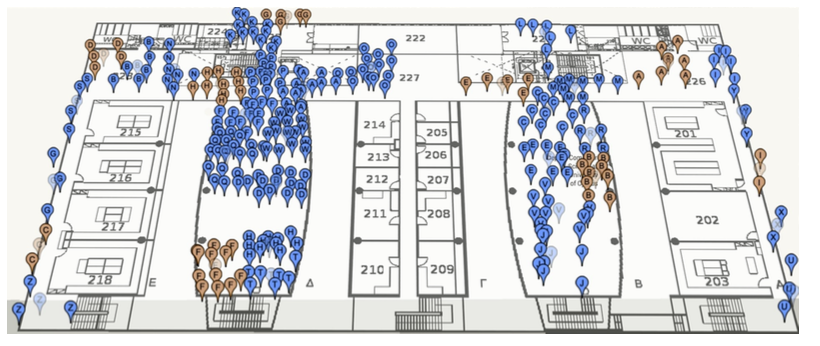 PreLoc Partitioning Step
We use the Bradley-Fayyad-Reina (BFR)* algorithm
A variant of k-means designated for large datasets.
Instead of computing L2 distance of point p against centroid, as in k-means, it computes the Mahalanobis distance (distMah) against some set statistics (μ, σ).
In BFR if distMah is less than a threshold add to set, else retain to possibly shape new clusters.
Advantage: Less centroid computations! Points are traversed only once which is fast for big data!
μ
distMah
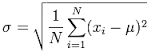 σ
Point (p)
Scaling Clustering Algorithms to Large Databases.. PS Bradley, UM Fayyad, C Reina - KDD, 1998
PreLoc Selection Step
The Selection Step aims to sequence the retrieval of clusters, such that the most important clusters are downloaded first.
Question: Which clusters should a user download at a certain position if Wi-Fi not available next?
PreLoc prioritizes  the download of RM entries using historic traces of user inside the building !!!
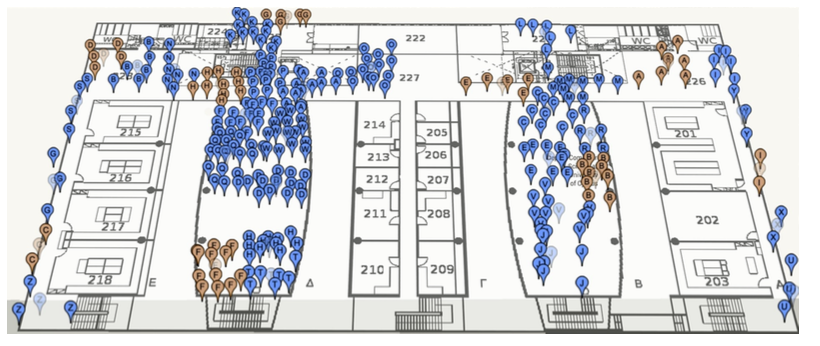 User Current Location
PreLoc Selection Step
PreLoc relies on the Probabilistic Group Selection (PGS) heuristic to determine the RM entries to prefetch next.
Probabilistic k=3 Group Selection
D
0.5
Historic Traces
Dependency Graph
(DG)
Do Best First Search  Traversal of DG from A:
follow the most promising option using priority queue.

P(A,B)=1.0
P(A,B,D)=0.66
P(A,B,D,C)=0.66*0.5=0.33
P(A,B,D,A) => cycle
P(A,B,D,C,D)=> cycle
P(A,B,C)=0.33
Empty queue – finished!
User Current Location
1.0
C
A
A
B
0.66
0.5
1.0
0.33
B
C
D
Early stop!
(statistically independent transitions between vertices + no stationary transitions in historic traces)
PreLoc Selection Step
Instead of the PGS Heuristic Search, we could have used other Blind Search techniques:
BFS, DFS, Random Walker, etc.
Random Selection (RS),
Iterative Deepening Selection (IDS)
DFS down depth W (lookahead window), then down to depth W+1,..  So essentially BFS traversal but with improved memory as we don’t need to maintain the traversal queue.
User Current Location
PreLoc Localization Step
User collects fingerprint Vr = [ ap1, ap2, …, apm ] and compares it to the Radiomap RM = {V1, V2, …,Vn}
Following alternatives for || Vi - Vr || computation:
Nearest Neighbor (NN)
K Nearest Neighbors (wi = 1 / K) – convex combination of k locations.
Weighted K Nearest Neighbors (wi = 1 / || Vi - Vr || )
RadioMap
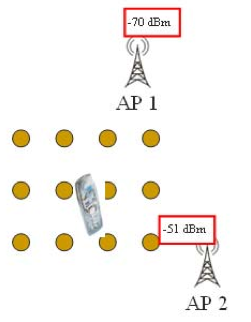 V1 = [ -71, -82, (x1,y1)]
V2 = [ -65, -80, (x2,y2)]
…	
VN = [ -73, -44, (xN,yN)]
?
Vr = [ -70, -51]
User Current Location
Presentation Outline
Introduction
Problem Formulation 
The PreLoc Framework
Partitioning Step
Selection Step
Localization Step
Experimental Evaluation
Other Indoor Work
Datasets & Scenario
CSUCY Dataset
8,900 m2 CS building with 4 floors (2,224 m2  / floor)
120 Wi-Fi Access Points (CS, adhoc and neighboring)
|RM|=45,000 fingerprints on 2,900 locations.
Optimized RM size is 2.6MB (initial much larger).
Scenario: realistic user routes inside the building.
The localization requests are 5 meters apart 
We repeat the requests 15-30 times (i.e., a user moves 50-150 meters inside the building).
Platform: Airplace 
	(IEEE MDM’12) - open source
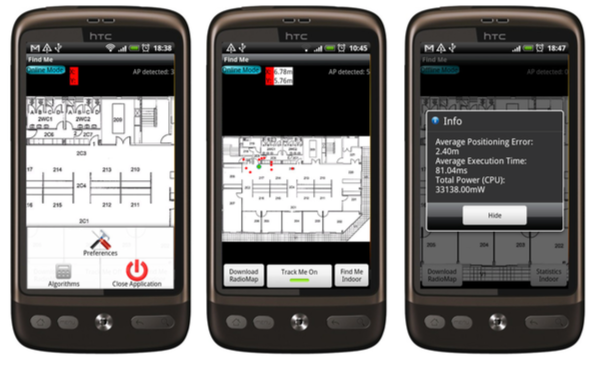 [Speaker Notes: Initial fingerprints were averaged (normalized) at a 2x2m cell granularity.]
Evaluation Metrics
Algorithms
Client Side Approach (CSA) b: building f: floor
PreLoc (PGS, IDS, RS) 
Server Side Approach (SSA)
Metrics
Point Accuracy (Ar): L2 distance between the estimated (λu) and the actual (lu) location of u (in SSA). i.e., ||λu - lu||
CPU Time (Tr): processing time used on u’s device for localizing given request r
Techniques: Localization Accuracy (A)
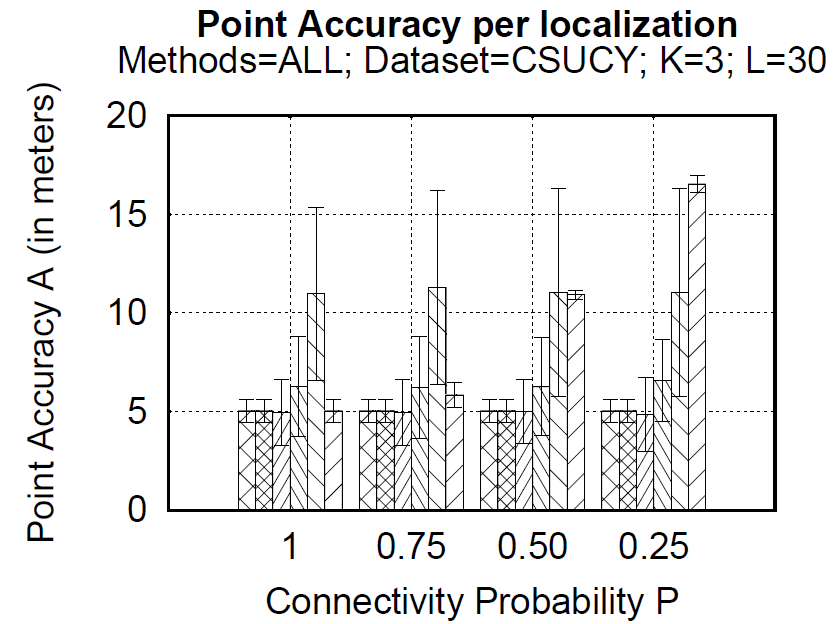 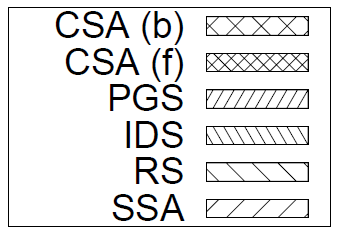 Remarks
CSA: good accuracy (as RM is already local) – 5 meters (Airplace)
SSA accuracy severely affected by failures – 17 meters  for P=0.25.
PreLoc (PGS, IDS) sometimes better accuracy than CSA!
PreLoc (RS) has high standard deviation due to randomness
Techniques: CPU Time (T)
(BFR Partitions)
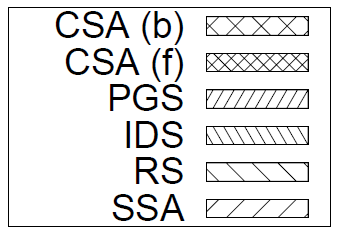 Remarks
CSA(b): worse time 1911ms (needs to compare Vr vs. complete RM)
CSA(f): still bad time 520ms (graph is log-scale!)
SSA best CPU time 2.6ms but is not accurate under failures P<1
PreLoc (PGS, IDS) 274, 230ms milliseconds for execution!!
Presentation Outline
Introduction
Problem Formulation 
The PreLoc Framework
Partitioning Step
Selection Step
Localization Step
Experimental Evaluation
Other Indoor Work
Location Accuracy
References
[Airplace] "The Airplace Indoor Positioning Platform for Android Smartphones", C. Laoudias et. al., Best Demo Award at IEEE MDM'12. (Open Source!)
[HybridCywee]  "Indoor Geolocation on Multi-Sensor Smartphones", C.-L. Li, C. Laoudias, G. Larkou, Y.-K. Tsai, D. Zeinalipour-Yazti and C. G. Panayiotou, in ACM Mobisys'13. Video at: http://youtu.be/DyvQLSuI00I
[UcyCywee] IPSN’14 Indoor Localization Competition (Microsoft Research),  Berlin, Germany, April 13-14, 2014. 2nd Position with 1.96m! http://youtu.be/gQBSRw6qGn4
D. Lymberopoulos, J. Liu, X. Yang, R. R. Choudhury, ..., C. Laoudias, D. Zeinalipour-Yazti, Y.-K. Tsai, and et. al., “A realistic evaluation and comparison of indoor location technologies: Experiences and lessons learned”, In IEEE/ACM IPSN 2015.
1st  Position at EVARILOS Open Challenge, European Union (TU Berlin, Germany), 2014.
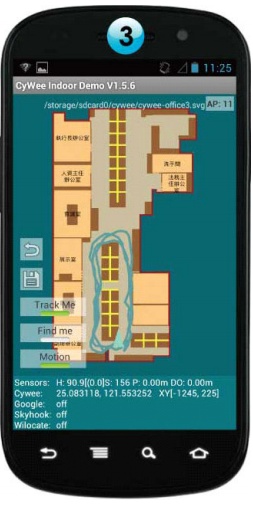 Cywee / Airplace
User Privacy
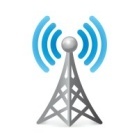 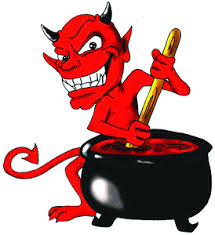 I can see these Reference Points, where am I?
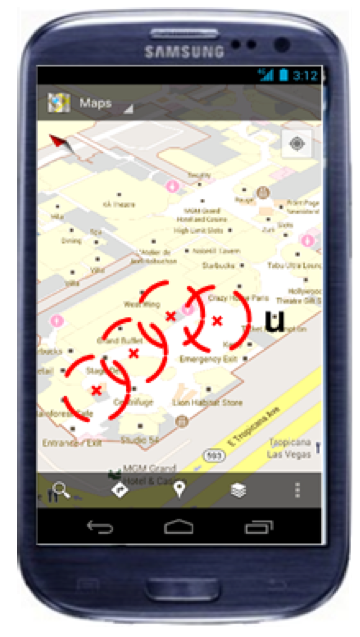 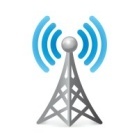 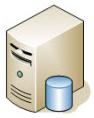 ...
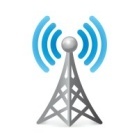 (x,y)!
IIN Service
User u
Towards planet-scale localization on smartphones with a partial radiomap", A. Konstantinidis, G. Chatzimilioudis, C. Laoudias, S. Nicolaou and D. Zeinalipour-Yazti. In ACM HotPlanet'12, in conjunction with ACM MobiSys '12, ACM, Pages: 9--14, 2012.
 Privacy-Preserving Indoor Localization on Smartphones, Andreas Konstantinidis, Paschalis Mpeis, Demetrios Zeinalipour-Yazti and Yannis Theodoridis, in IEEE TKDE’15.
User Privacy
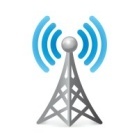 Bloom Filter (u's APs)
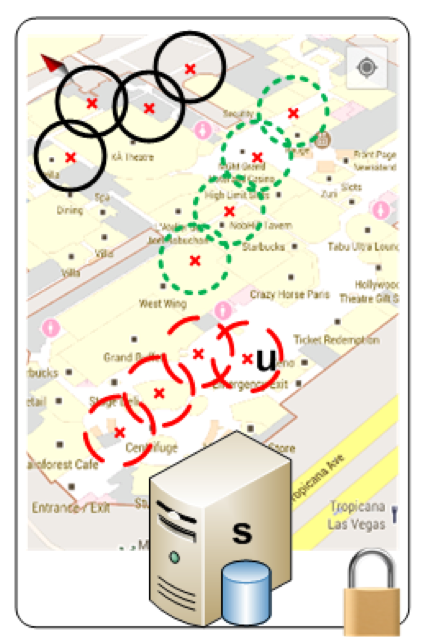 WiFi
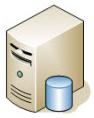 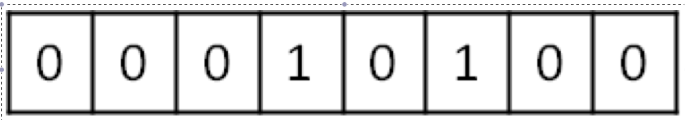 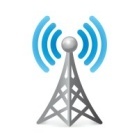 Set Membership Queries
WiFi
IIN Service
...
K=3 Positions
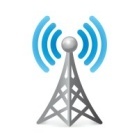 User u
WiFi
Prefetching Indoor Navigation Structures in Anyplace *
Thanks! Questions?
Demetris Zeinalipour

Assistant Professor
(Data Management Systems Laboratory)
Department of Computer Science
University of Cyprus

http://www.cs.ucy.ac.cy/~dzeina/
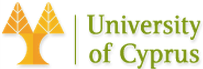 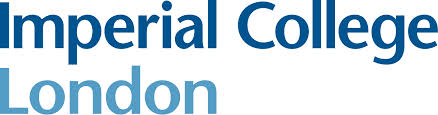 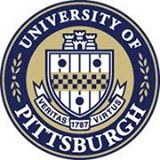 2nd Cyprus Workshop on Computing: Scientific Applications of Computing
October 27th, 2015, European University Cyprus, Nicosia, Cyprus